神戸の地域振興
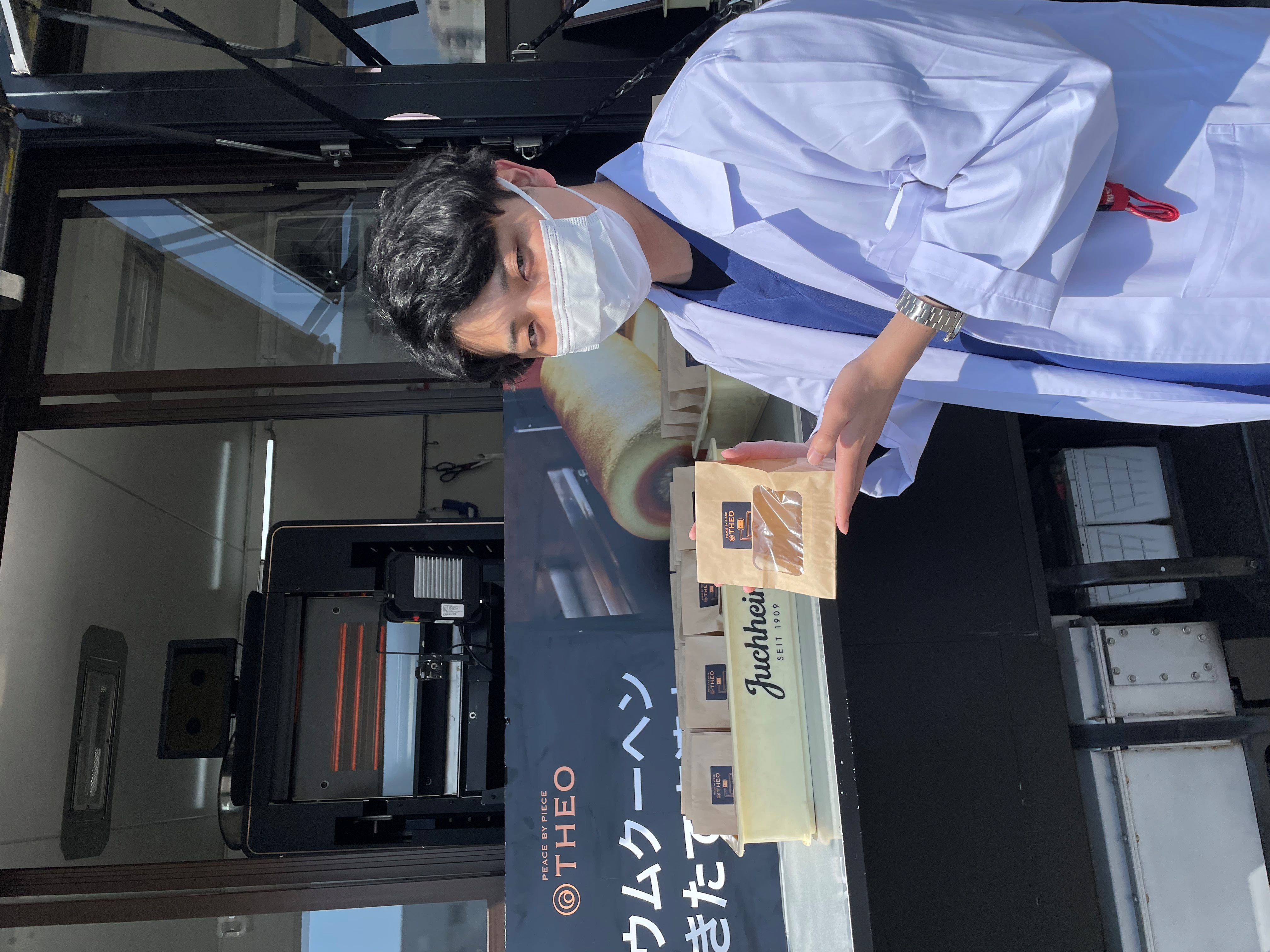 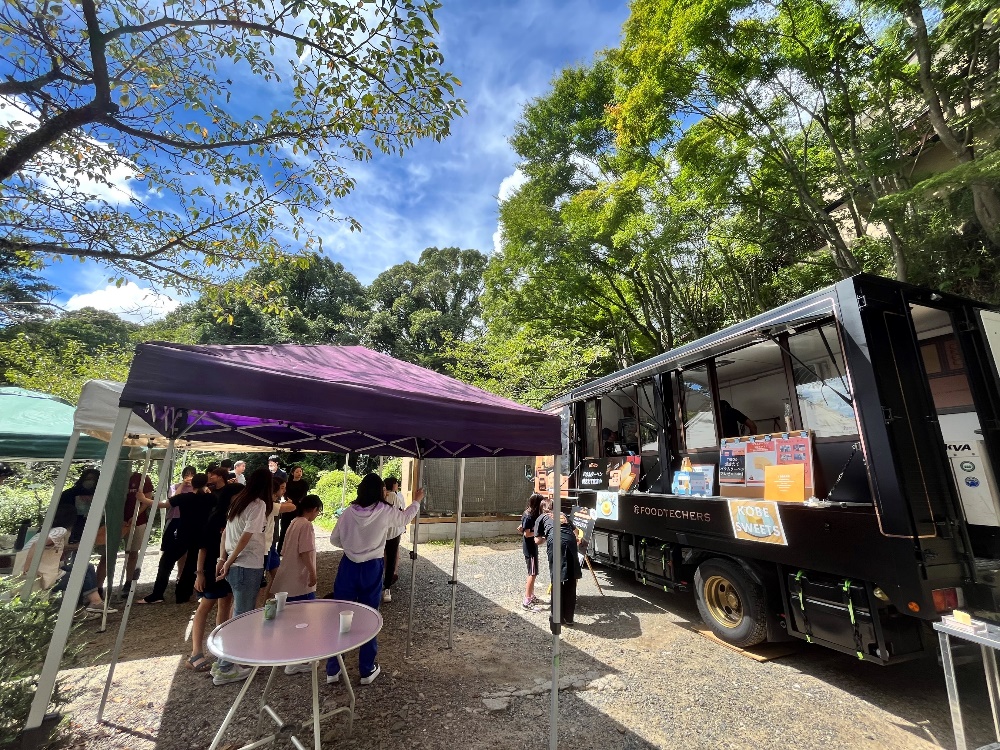 医療従事者の応援
医療従事者のみなさまへ
焼きたてバウムクーヘンをプレゼント。
こどもたちを笑顔に
こどもたちへ
焼きたてバウムクーヘンをプレゼント。
4月4日　神戸市立医療センター中央市民病院
8月24日　社会福祉法人神戸実業学院
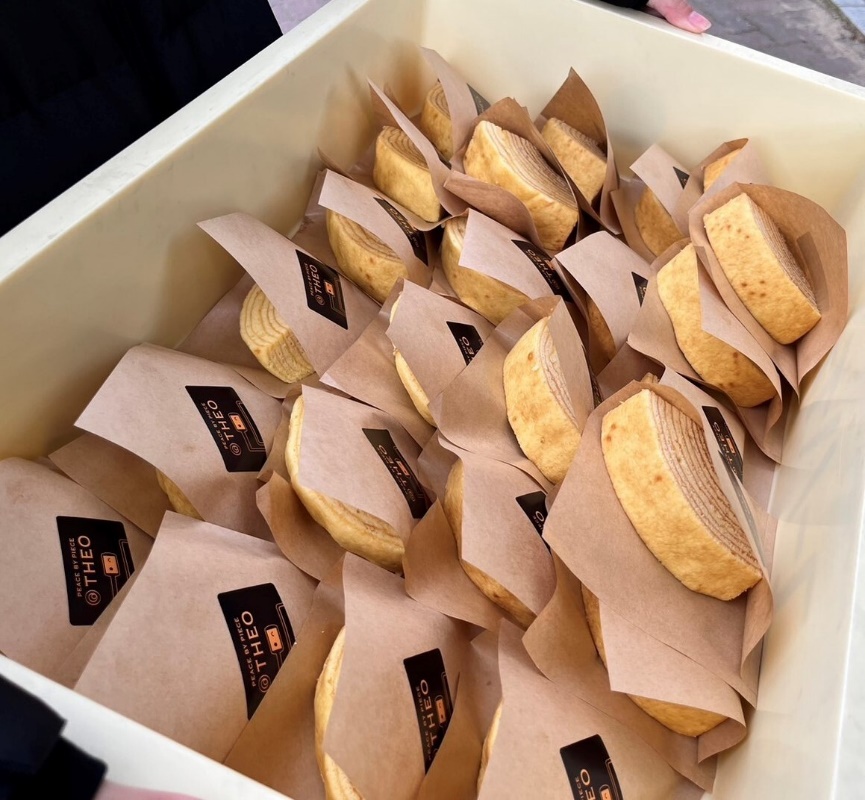 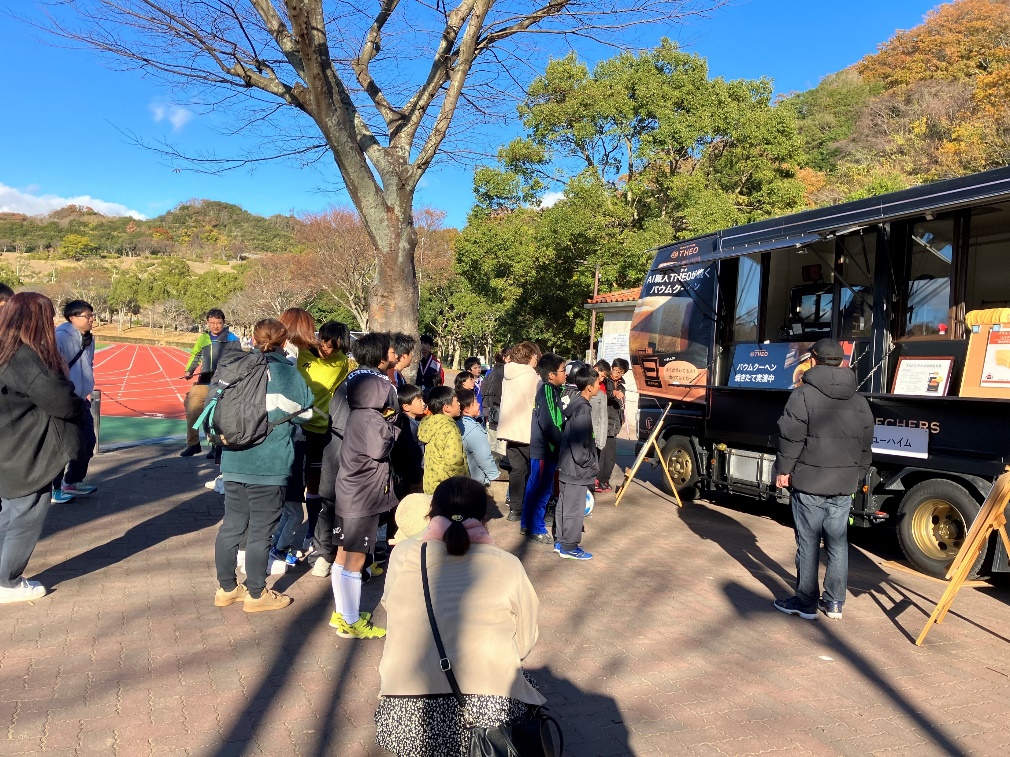 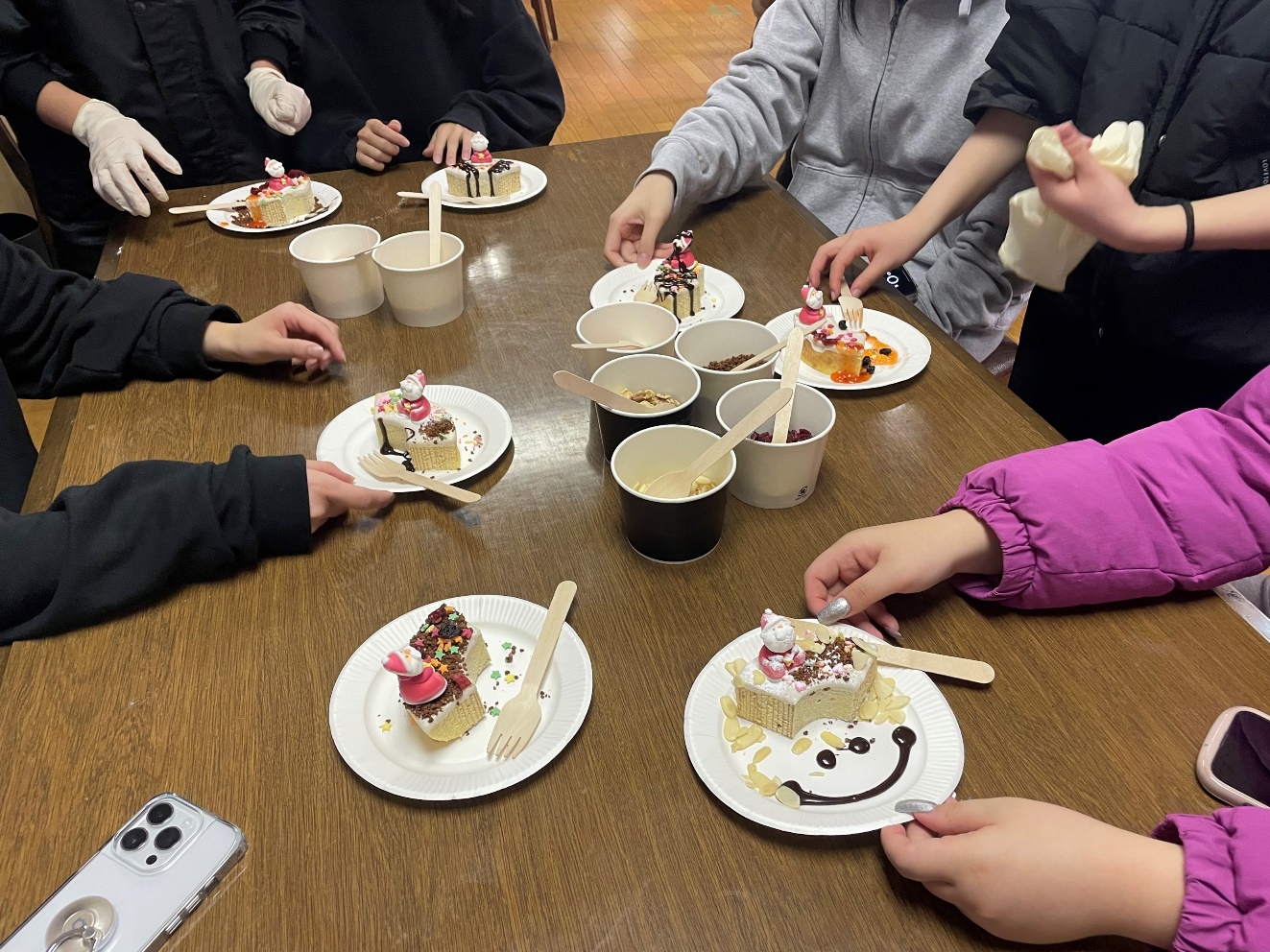 プレゼントしたバウムクーヘン
12月23日　クリスマス会
11月27日　児童養護施設フットサル大会
1
1